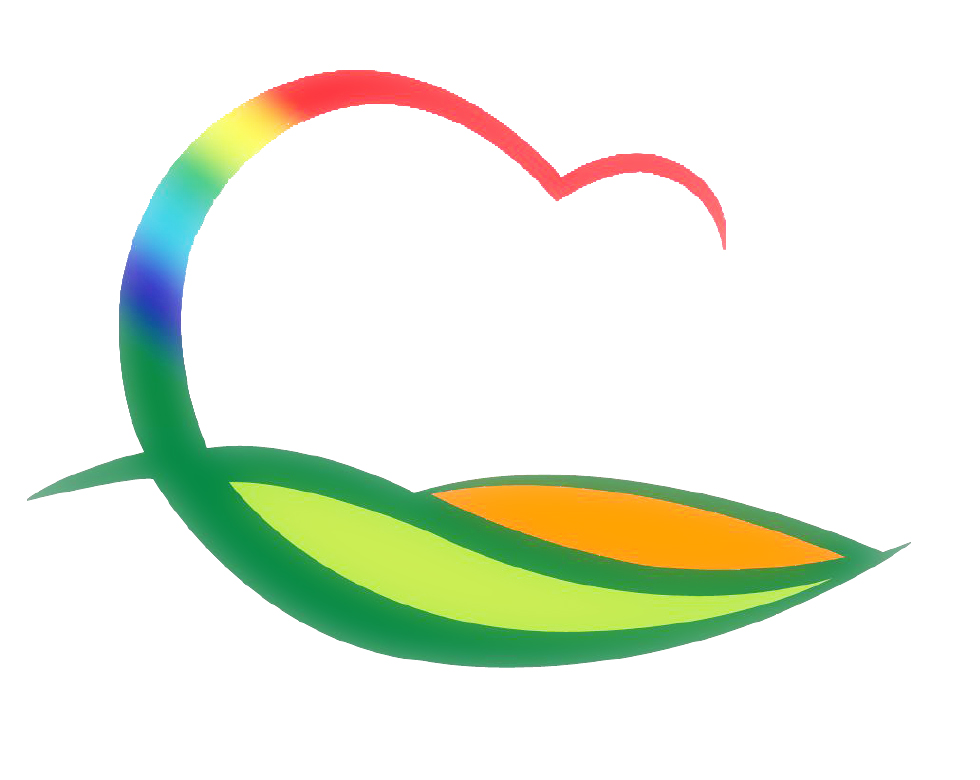 민  원  과
2-1. 부동산소유권 이전등기 등에 관한 특별조치법 시행
기  간 : 8. 5.(수) ~ 
대  상 : 95. 6. 30. 이전 사실상 양수·양도된 부동산 및
               미등기토지
내  용 : 소유권 이전 등기에 따른 보증서 및 확인서 발급 등
2-2. 괴목지구 지적재조사사업 감정평가 실시
대  상 : 양강면 괴목리 667번지 외 111필지
면적증감 필지별 감정평가 및 조정금 산정